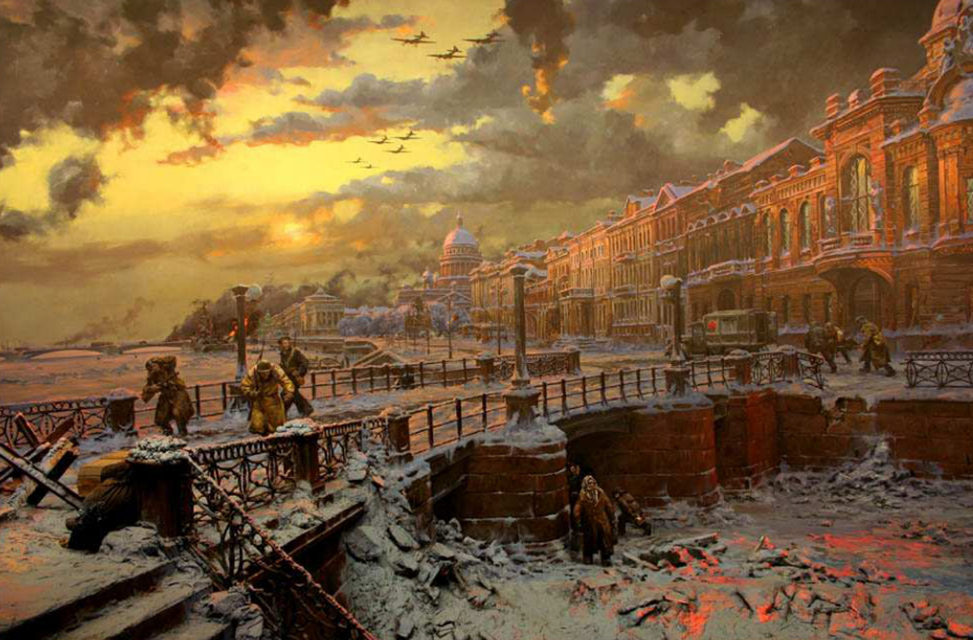 Блокада Ленинграда
https://www.youtube.com/watch?v=iyIoLtq9DQM&list=PLF_yjtSdxjl1Xt3V_HkiHXtZuTbKC2Hy7смотрим третью  серию
Вопрос 1
Сколько дней длилась блокада Ленинграда
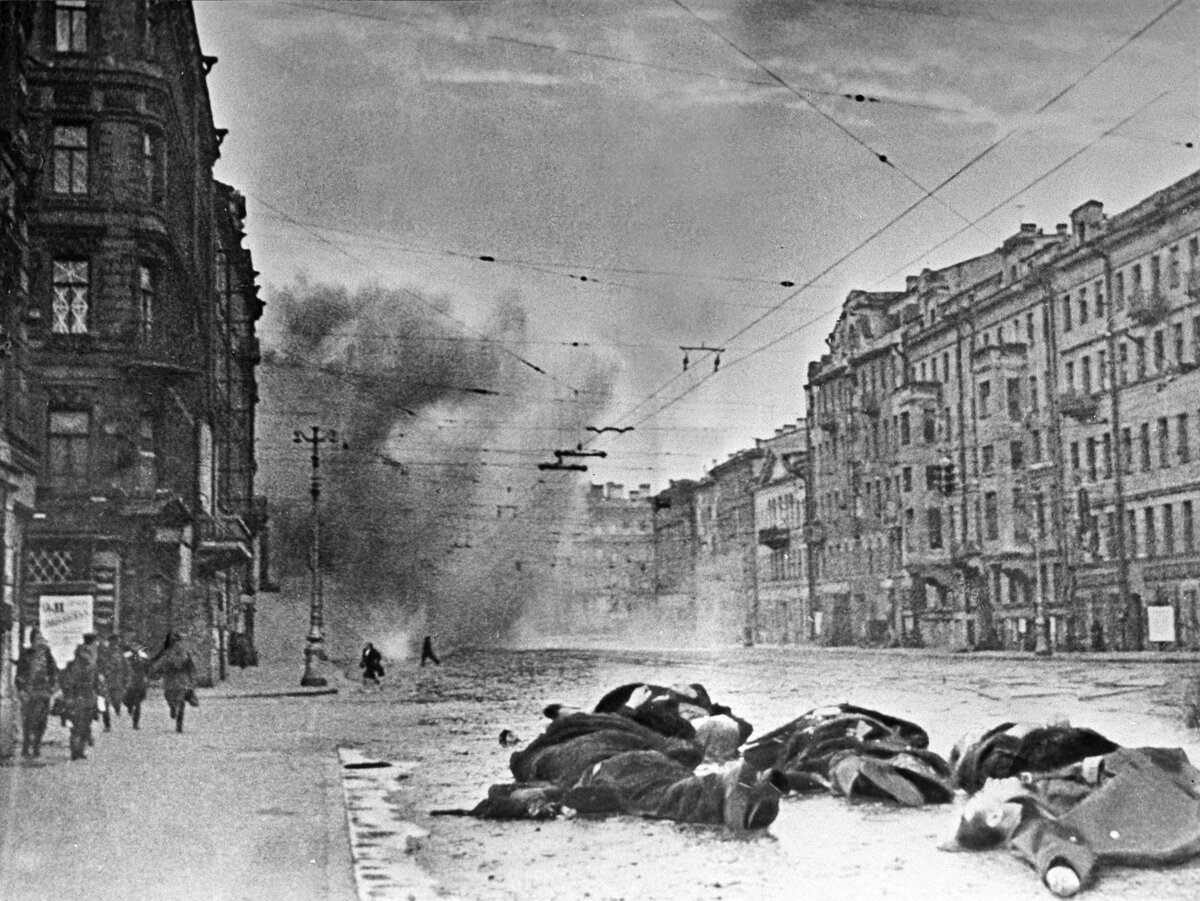 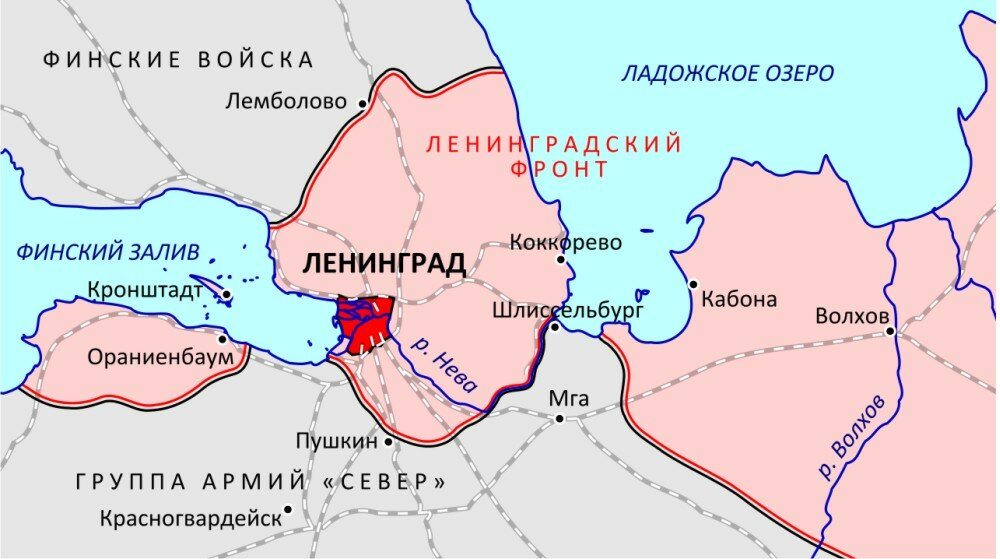 Вопрос 2В течении какого времени по планам немцев армейская группировка Норд должна была захватить Ленинград
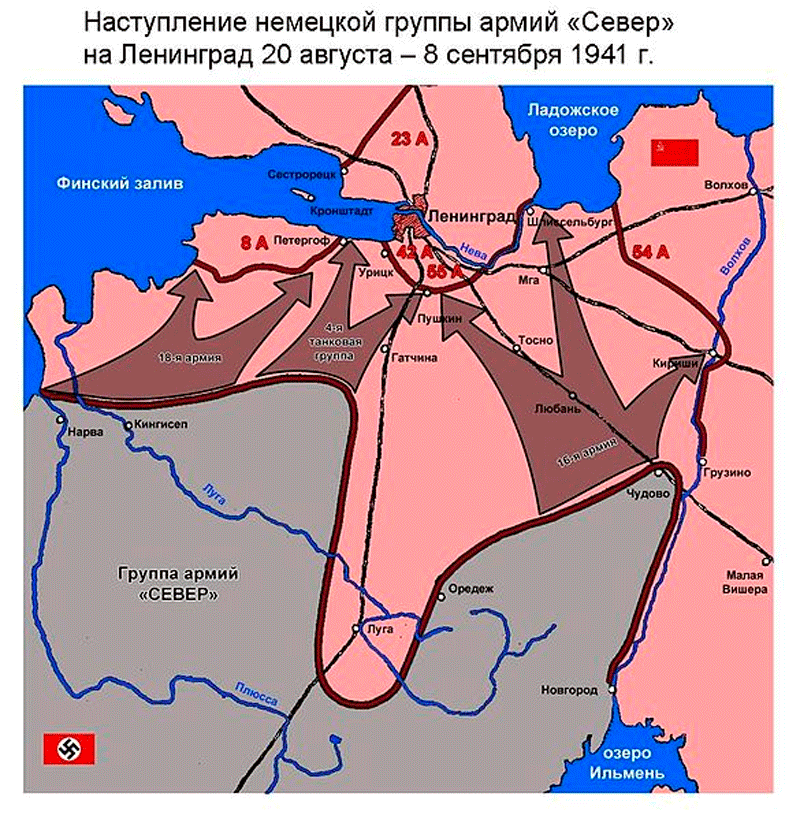 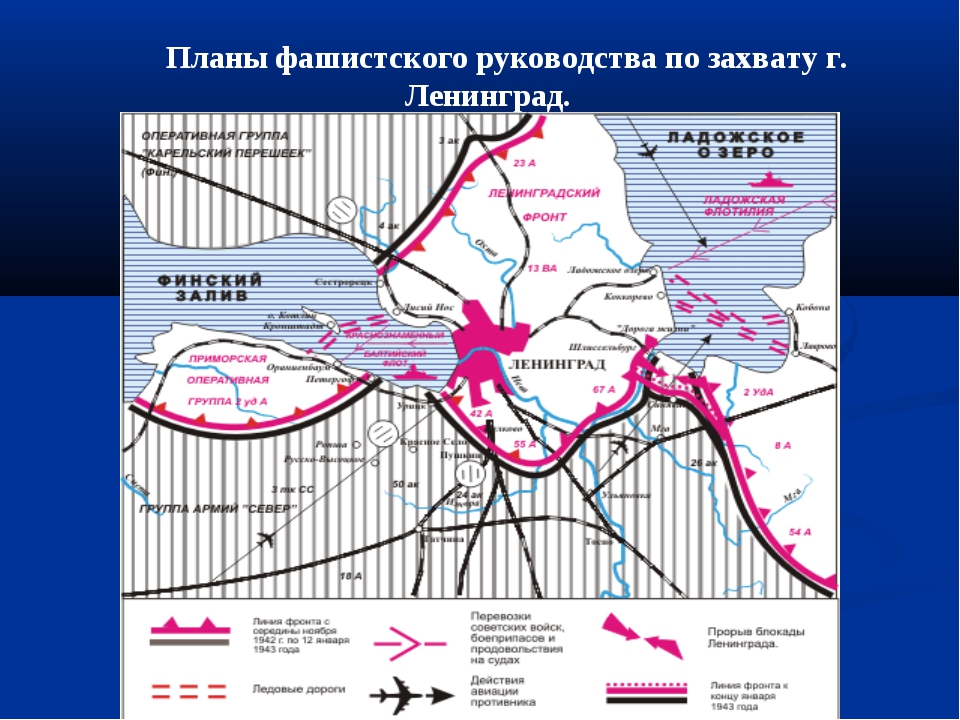 Вопрос 3.На каком расстоянии от города проходила первая оборонительная линия
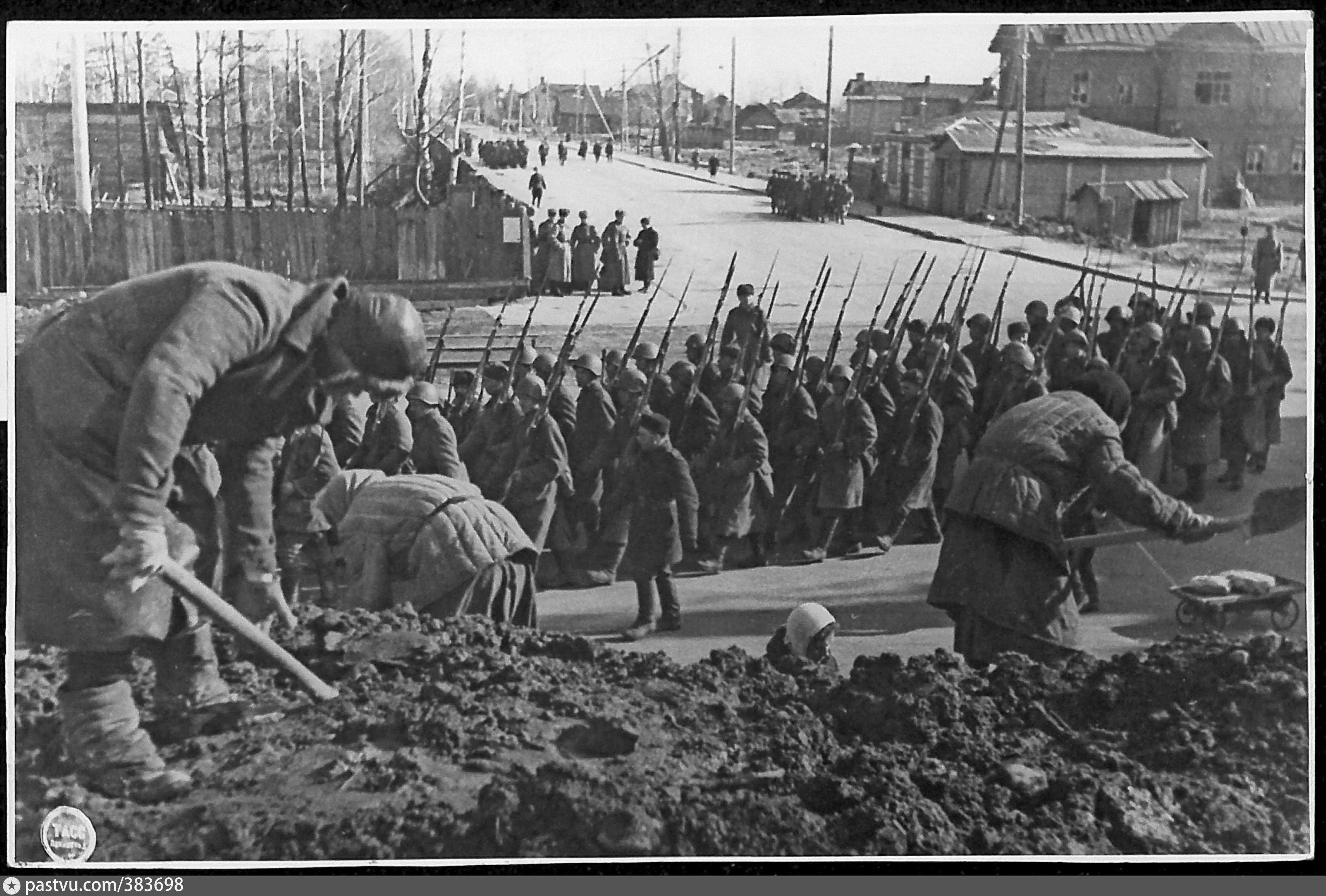 Вопрос 4.Когда начались первые налеты на Ленинград
Вопрос 5.Маршал СССР командующий Ленинградским фронтом
Вопрос 6Какого числа было остановлено наступление немцев на Ленинград
Вопрос 7Что приказал сделать Гитлер с Ленинградом в секретной директиве после победы над СССР
Вопрос 8.Из чего пекли хлеб в блокадном Ленинграде
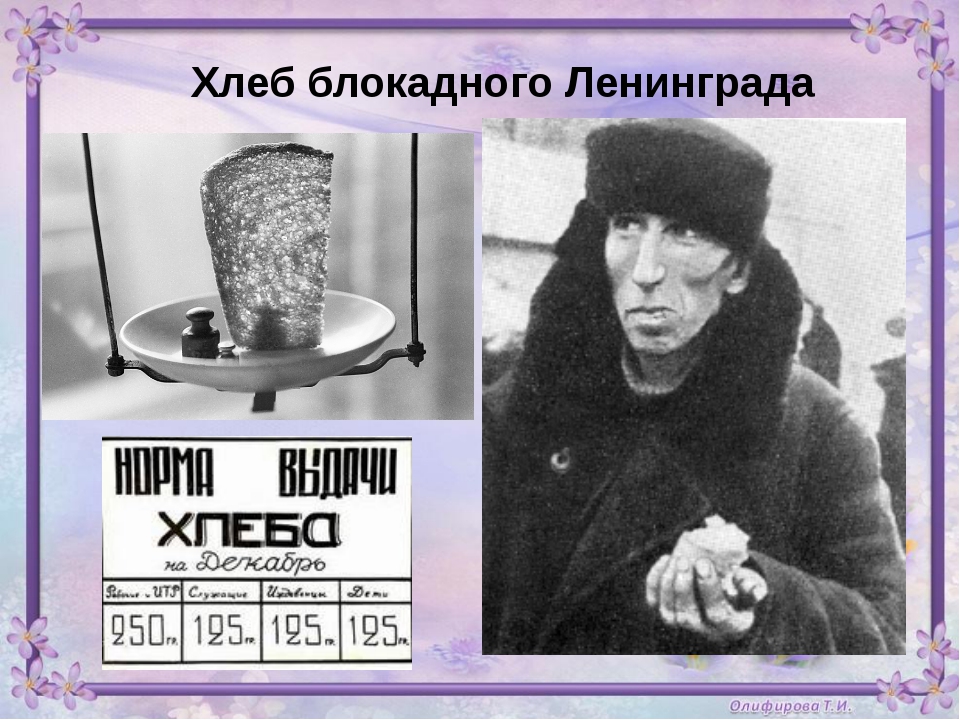 Вопрос 9Озеро по которому проходила знаменитая «Дорога жизни»
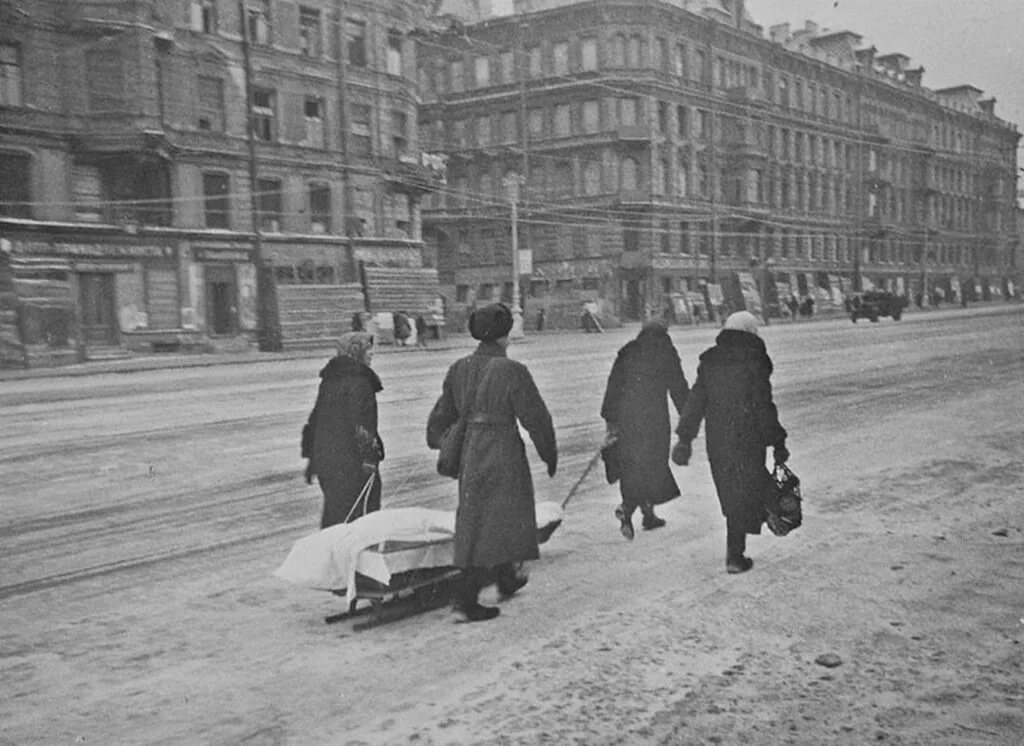 Вопрос 10. Сколько жизней унесла блокада Ленинграда
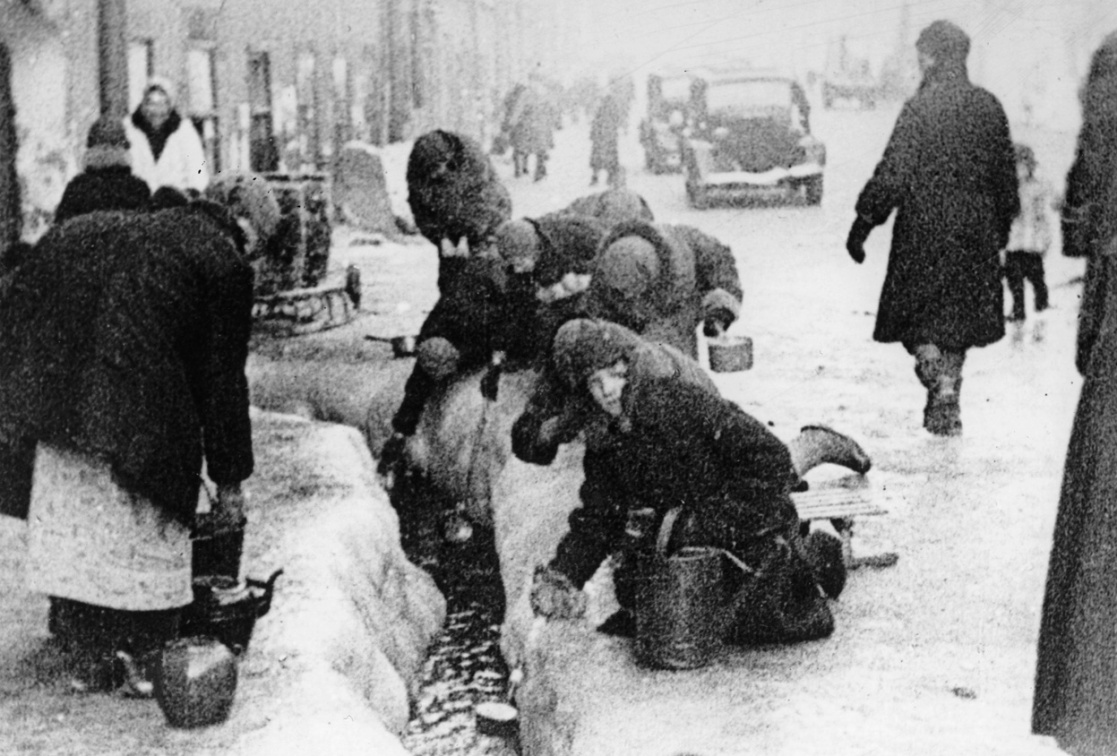 Спасибо за участие в третьем  этапе конкурса. Желаем победы!!!
Рекомендуем посмотреть
https://www.instagram.com/blockade_museum/ 
Музей обороны Ленинграда